Відокремлені прикладки
Відокремлена прикладка – це один із способів ускладнення простого речення. Нагадаємо, що прикладка – це особливий вид означення, яке виражене іменником та узгоджується з пояснювальним словом лише у відмінку.
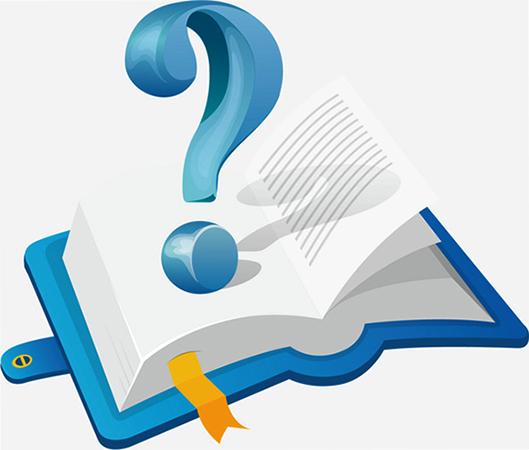 Перепиши це визначення у зошит та запам’ятай!
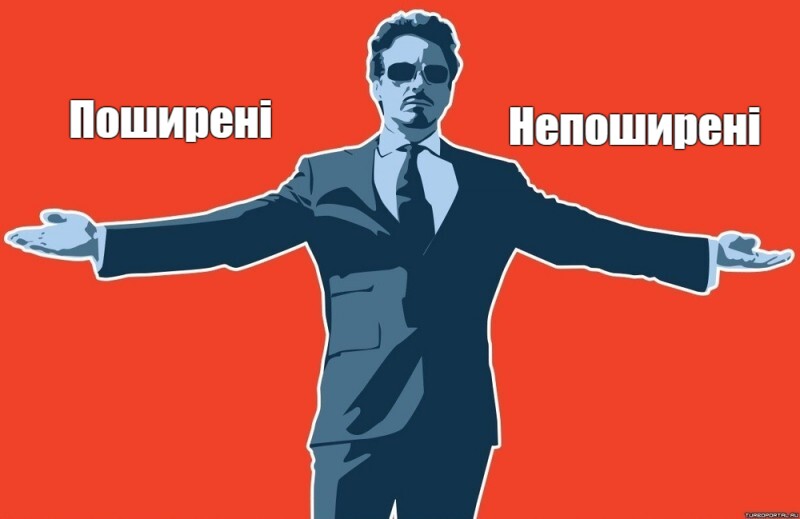 Прикладка - це іменник, означення, завжди друга назва, той самий відмінок
Пригадай які бувають прикладки???
Ознаки прикладки:Синтаксична роль - означенняФункція - друга назва предметаСпосіб вираження - іменникПозиція - перед і після означуваного словаГраматичне узгодження -  насамперед у відмінку Забув                 перепиши в зошит!!!!
На письмі відокремлені прикладки виділяємо комами, рідше - тире
Наприклад:
Урочисто вишикувалася проспектами зелена варта каштанів - почесна варта весни.
Тире ставимо, якщо:
Прикладка стоїть у кінці речення ( щоб відрізнити прикладку від ОЧР)
 Автор хоче підкреслити значення прикладки
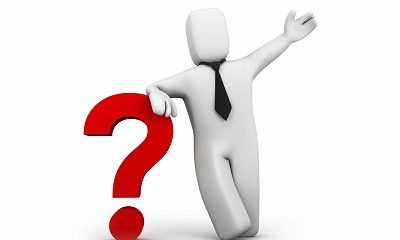 Домашнє завдання:Опрацювати параграф 33.Розглянути таблицю «Умови відокремлення прикладок» (вправа 331).Виконати вправу 332,333,334 (усно), вправа 336,337,338,342,344 (письмово).